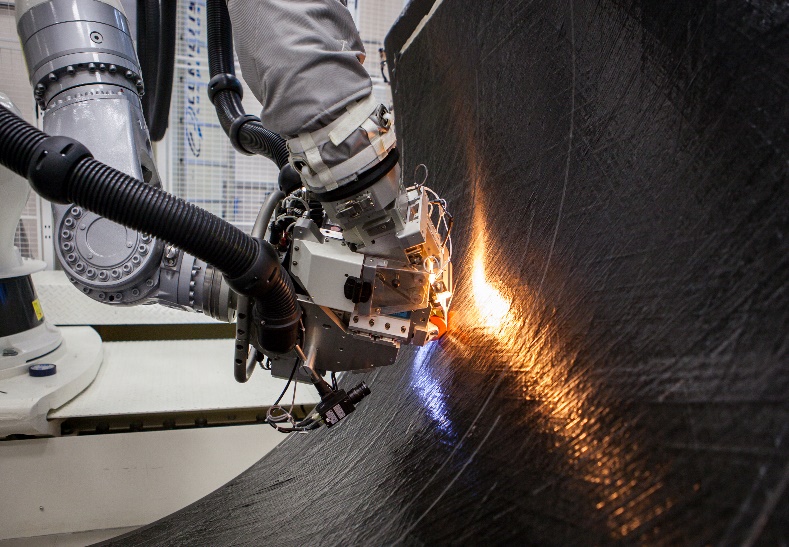 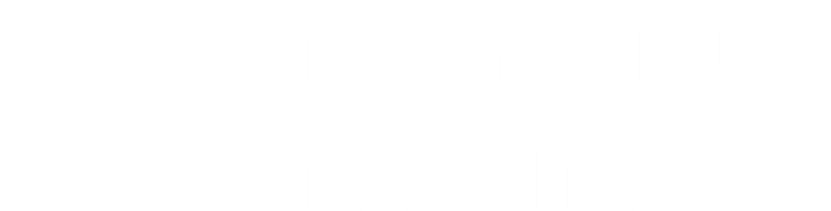 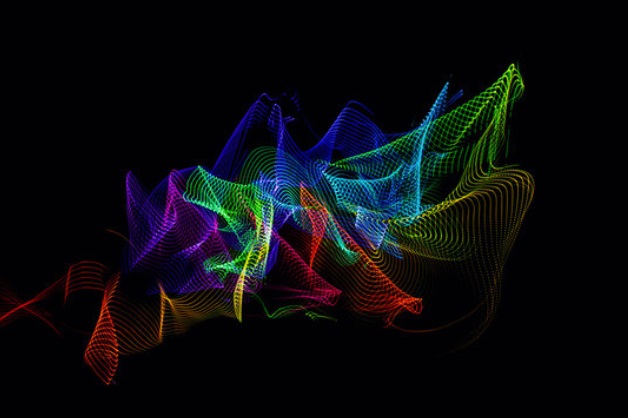 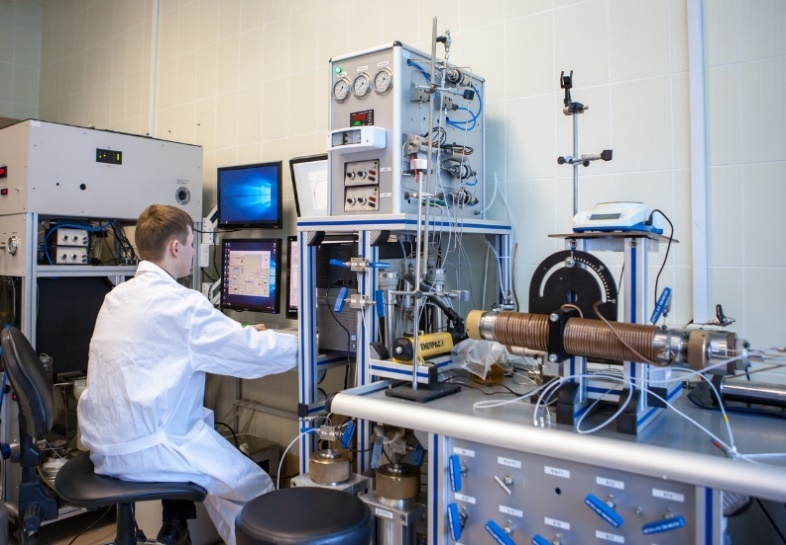 Вопросы информационной 
безопасности при цифровизации образовательного учреждения
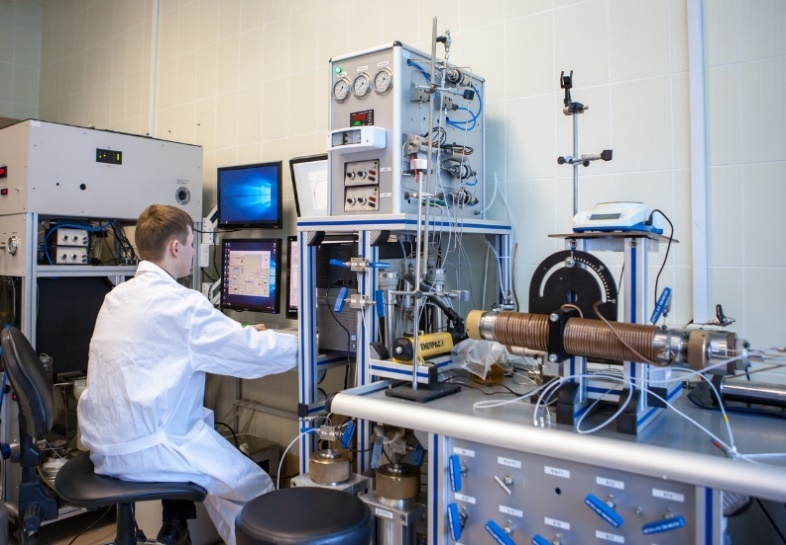 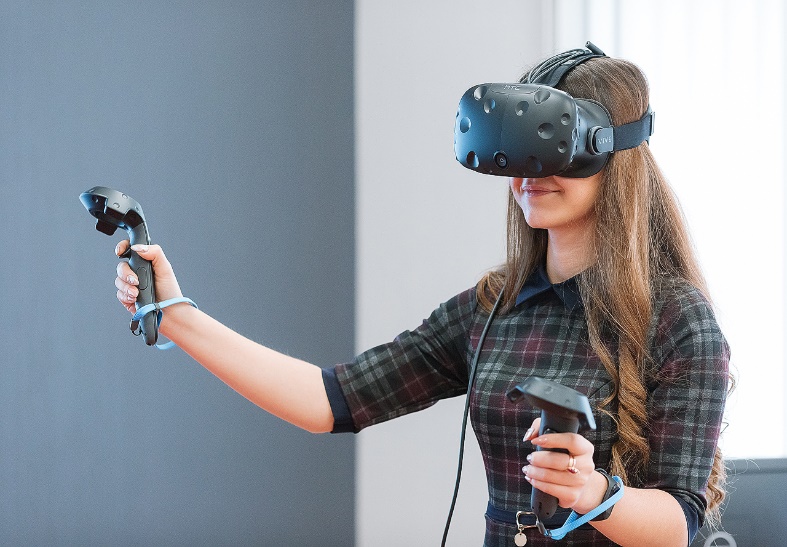 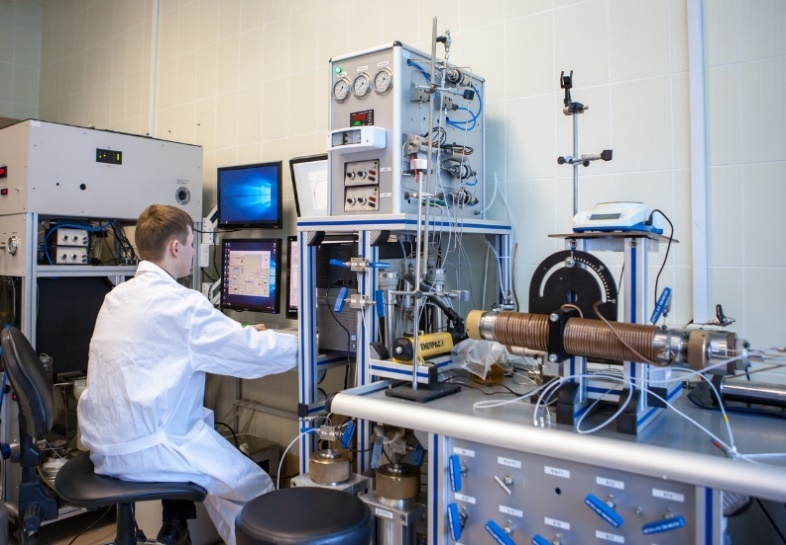 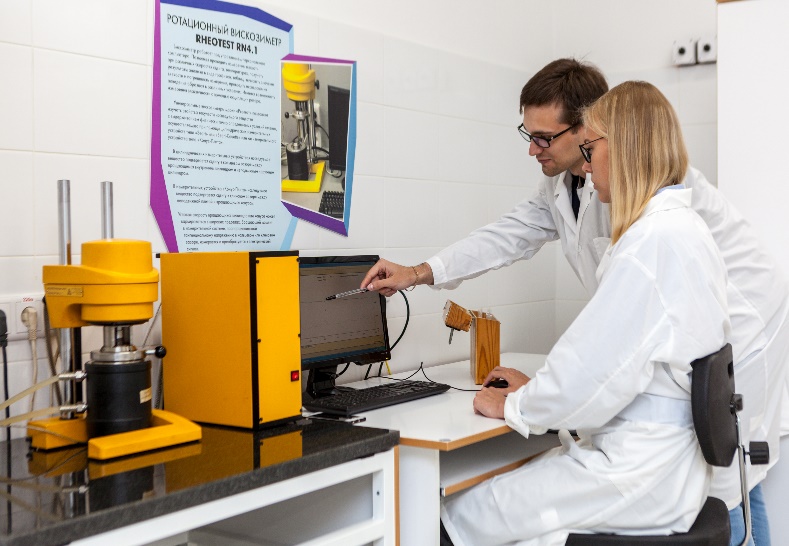 Докладчик: Юрий Горбунов, 
начальник отдела внедрения и сопровождения информационных систем
Управление цифровой трансформации
Пермский Политех
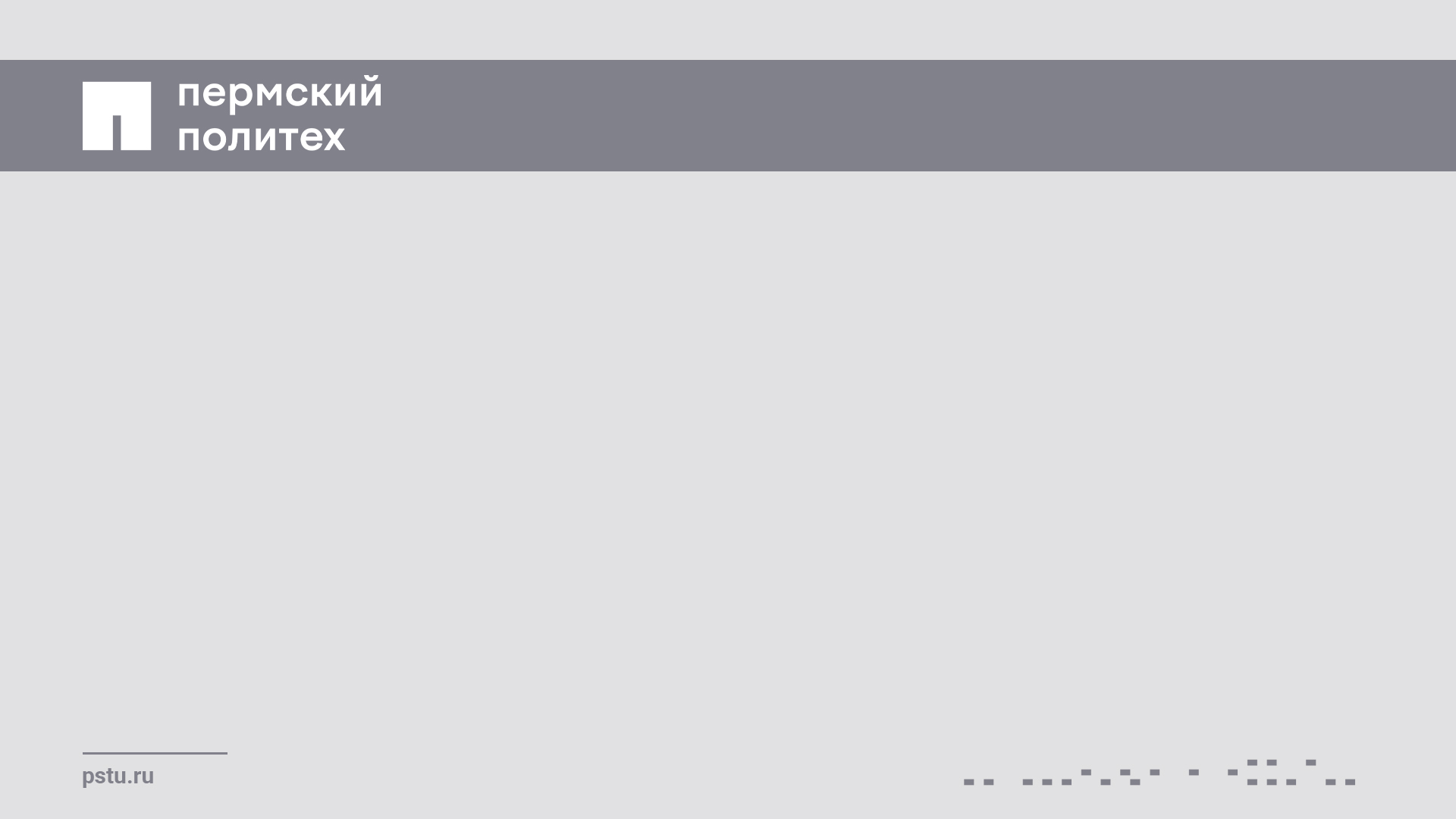 Пермский Политех сегодня
один из ведущих многопрофильных инженерных  вузов России
один из лидеров рейтинга востребованности среди инженерных вузов (по данным МИА «Россия сегодня»)
в числе ведущих научных и образовательных организаций РФ, имеющих право самостоятельного создания диссертационных советов и присуждения ученых степеней кандидатов и докторов наук
обладатель гранта программы Приоритет 2030
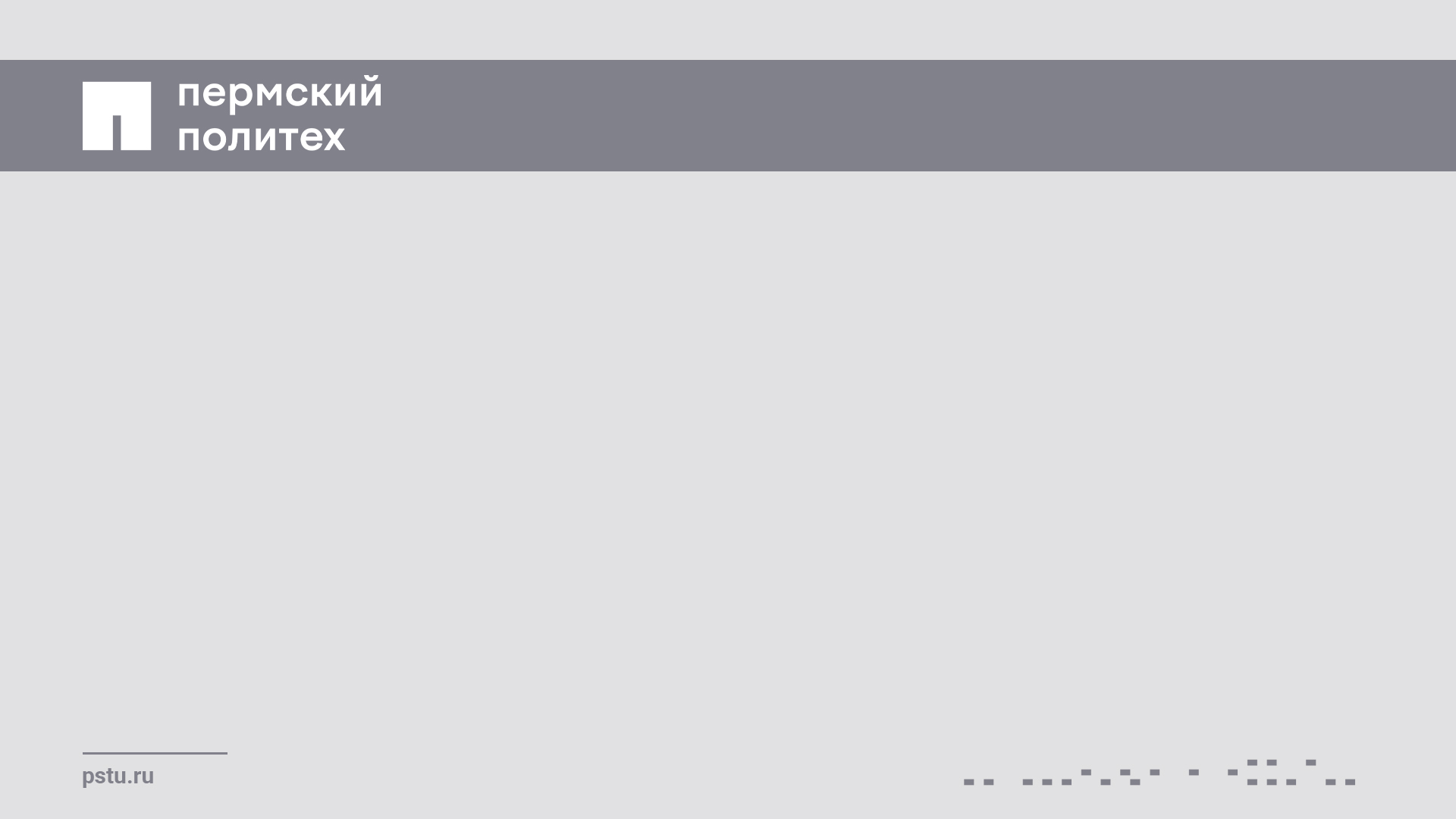 Цифровизация в Пермском Политехе
Решения 1С (бухгалтерия) 
1С:Университет ПРОФ (приемная кампания)
Собственные разработки (бухгалтерия, закупки и пр.)
Библиотечные системы
ИАС Университет – единая информационная система, развивается с 2013 г.
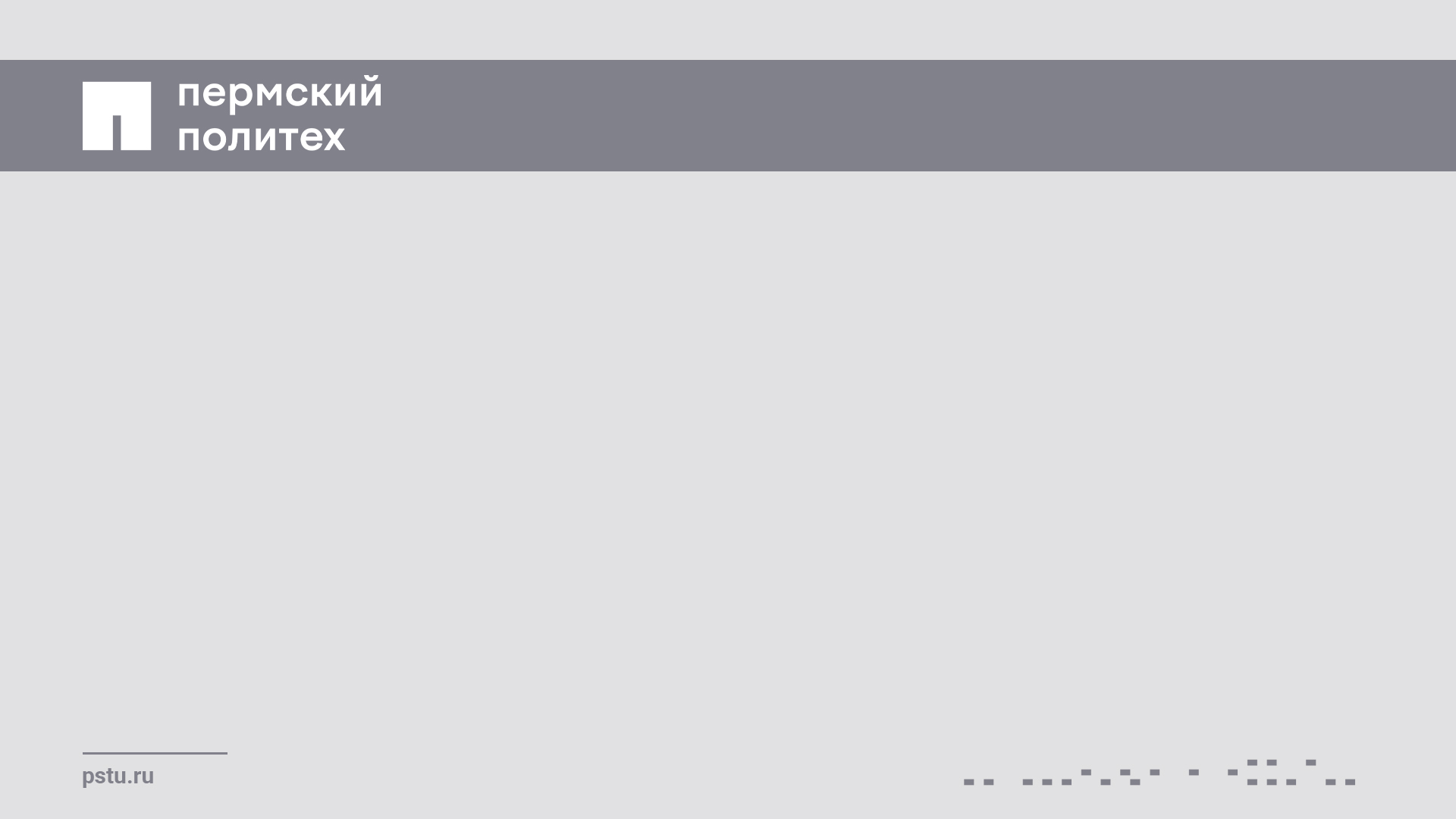 Цифровизация в Пермском Политехе
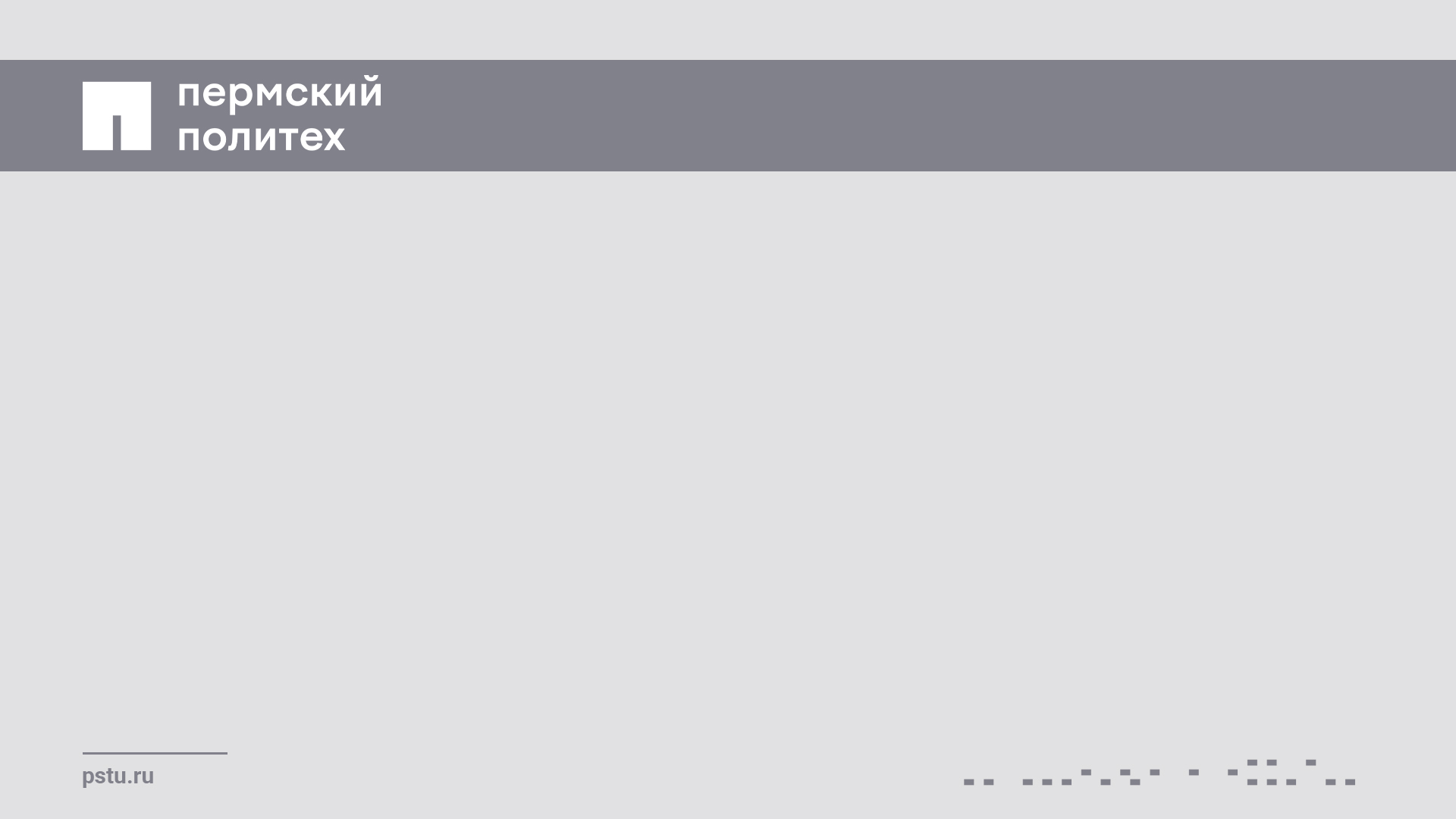 Статистика инцидентов за 2021 год
Около 75% атак были целенаправленными
Крадут в первую очередь персональные данные, учетные данные, коммерческую тайну
Цель большинства атак – шпионаж
Доля атак на веб-ресурсы выросла до 25 %
Наиболее успешные инструменты атак – фишинг и уязвимости, успешные атаки с применением технологии Deepfake
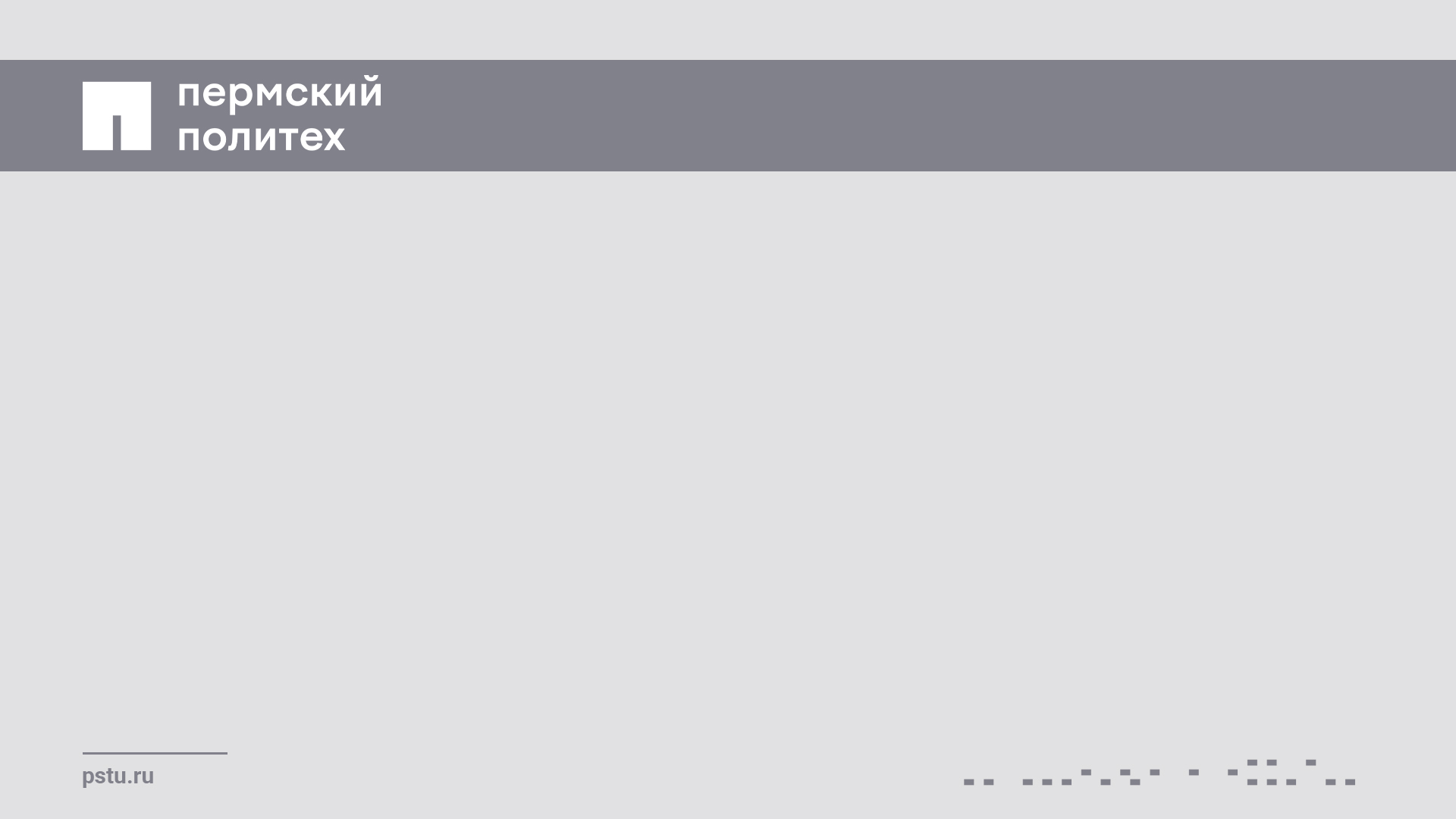 Open Source
Контроль над цепочкой поставки ПО
Использование open source в коммерческих продуктах
Невозможность быстрого обновления отдельных библиотек в крупных проектах
Распространение вредоносного кода,  посланий и манифестов
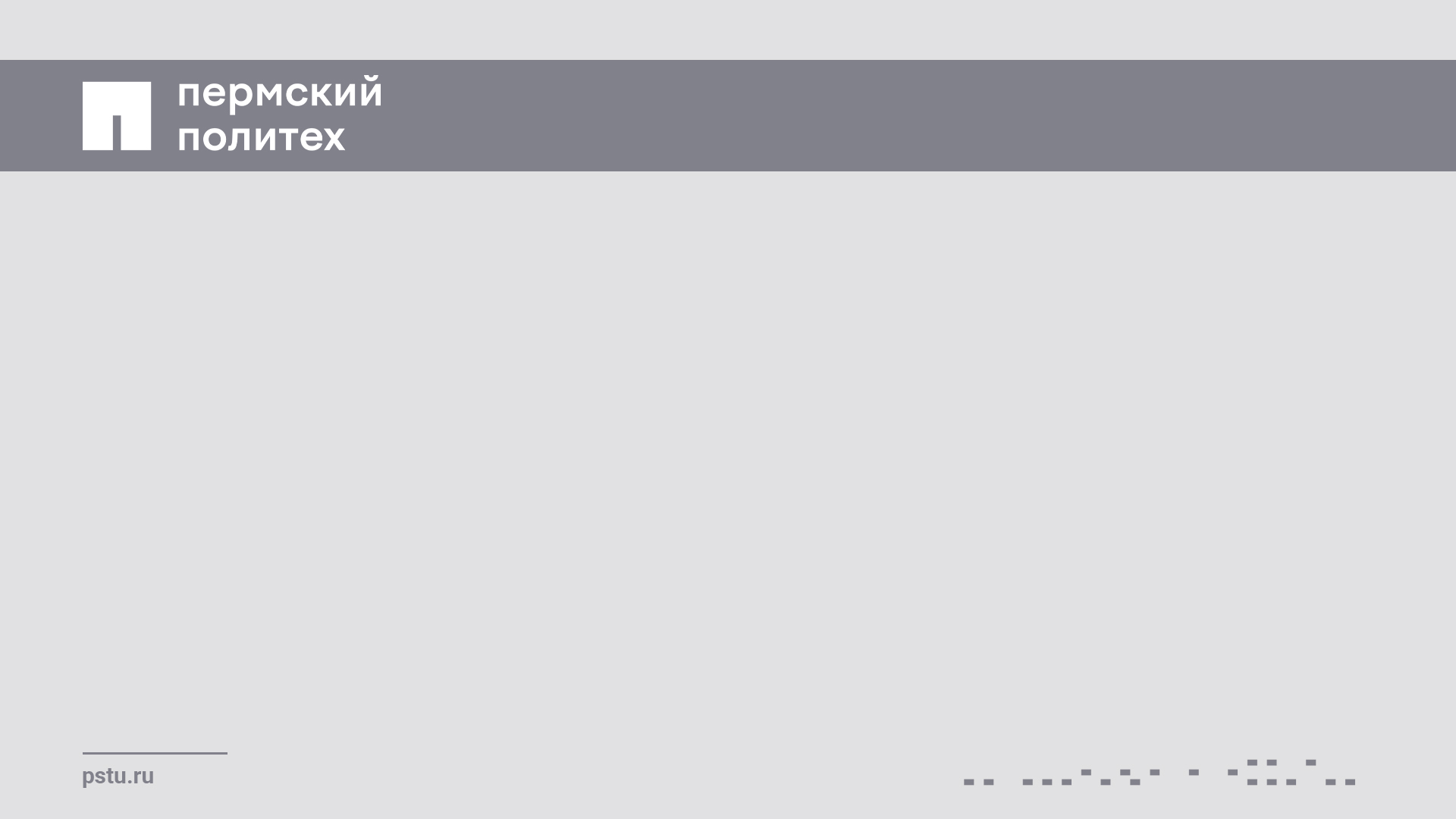 Open Source
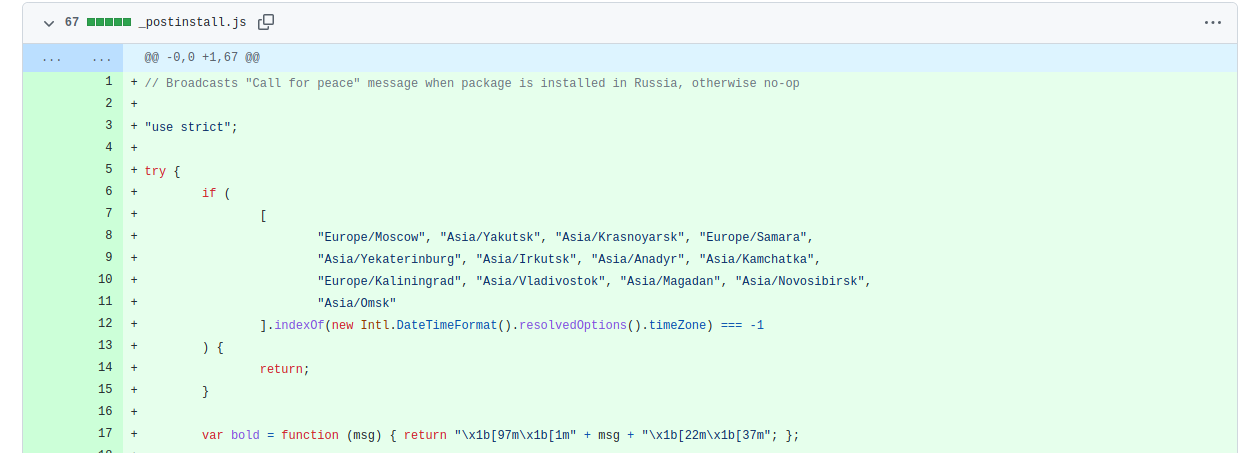 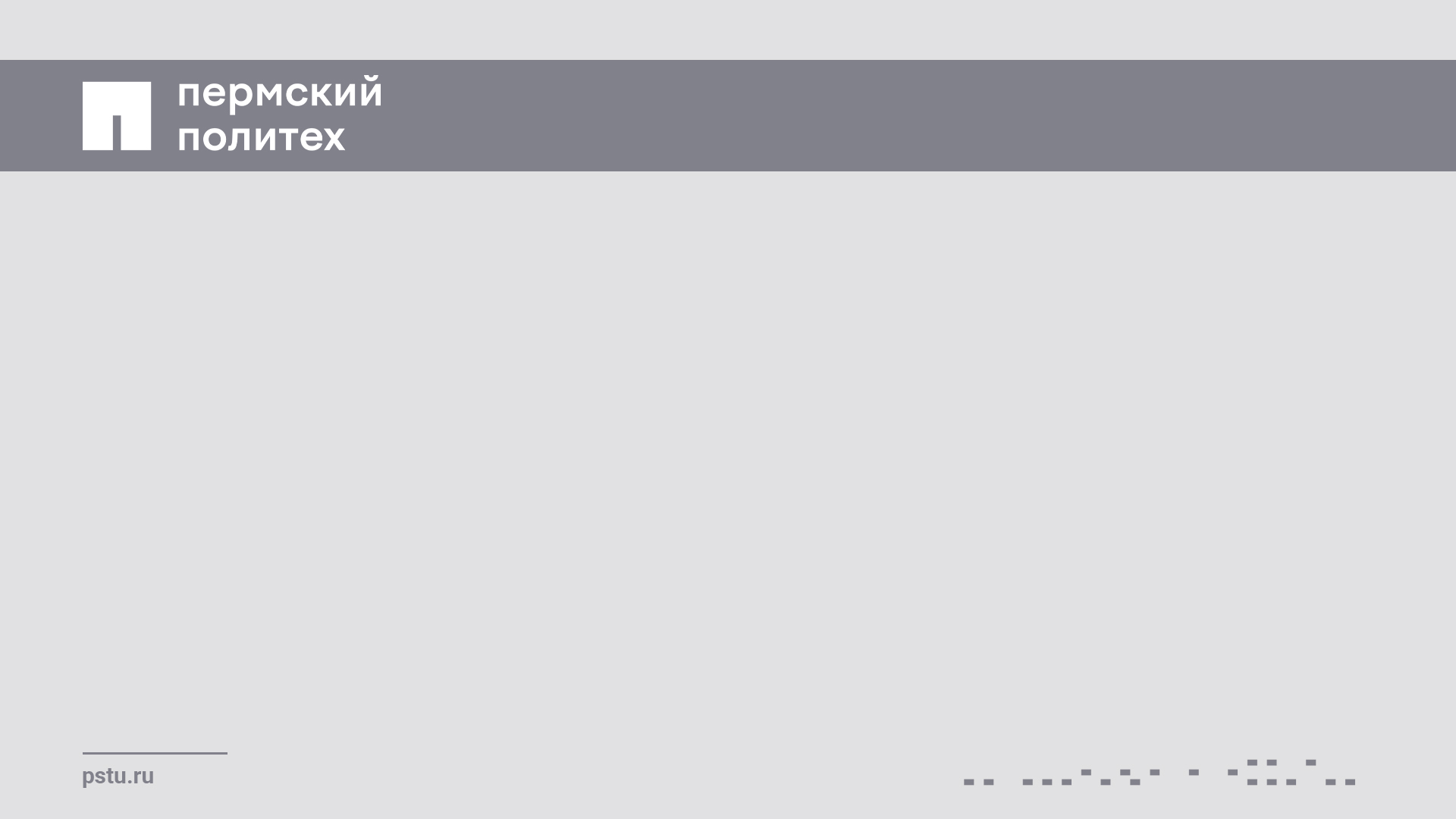 TLS сертификаты сайтов
Отзыв сертификатов и сложность с выпуском новых  сертификатов
Компрометация системы доверия в целом
Поддержка браузерами Национального удостоверяющего центра – реализация стандарта Certificate Transparency
Риски для пользователей и возможности для злоумышленников
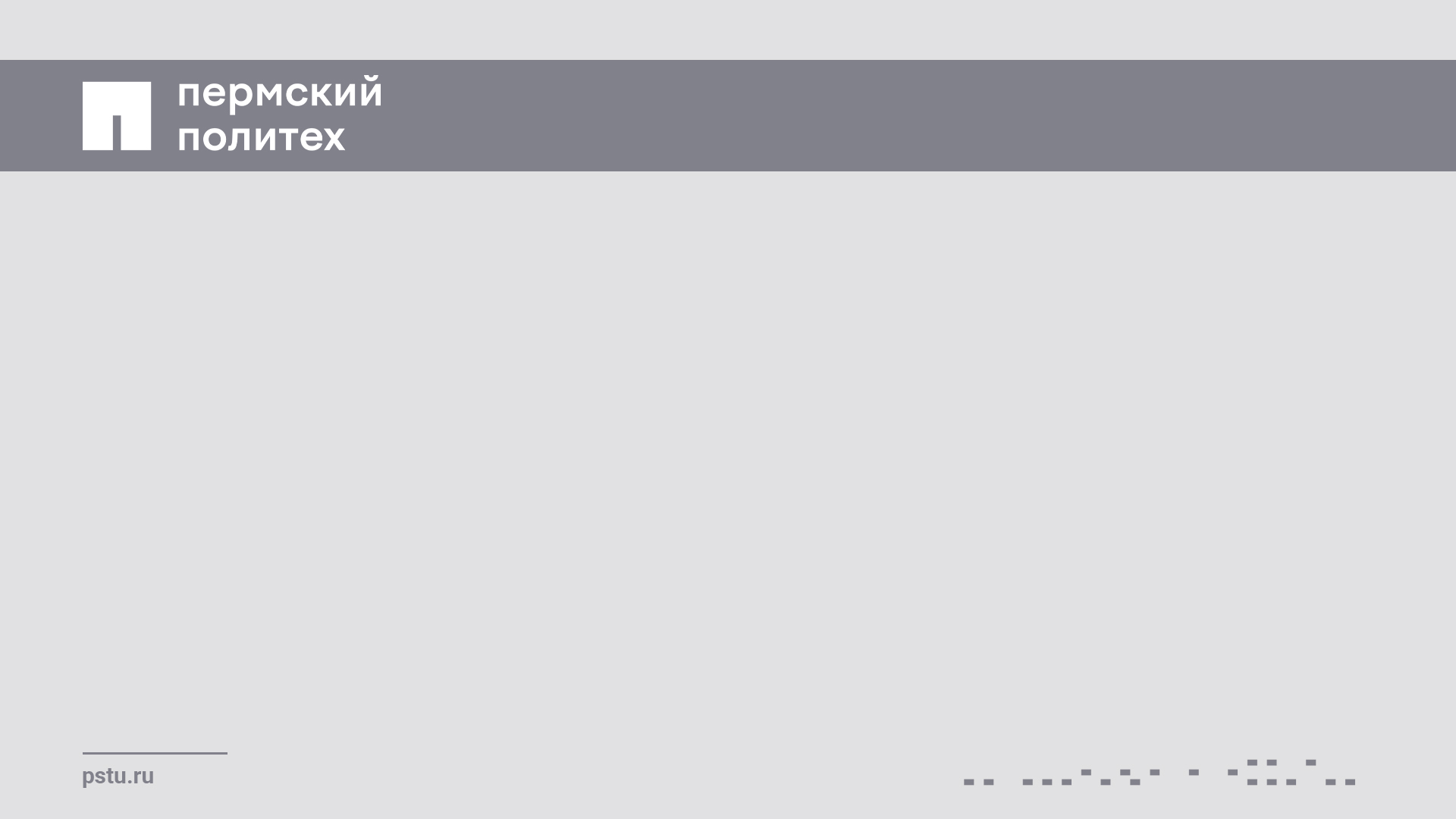 BugBounty
В 2021 году сумма выплат в рамках bug bounty утроилась по данным HackerOne
Отказ от сотрудничества с «белыми шляпами» и блокирование выплат
Отказ от сотрудничества с крупными кампаниями
Риски продажи уязвимостей в даркнете
Для прямой связи с багхантерами – /security.txt
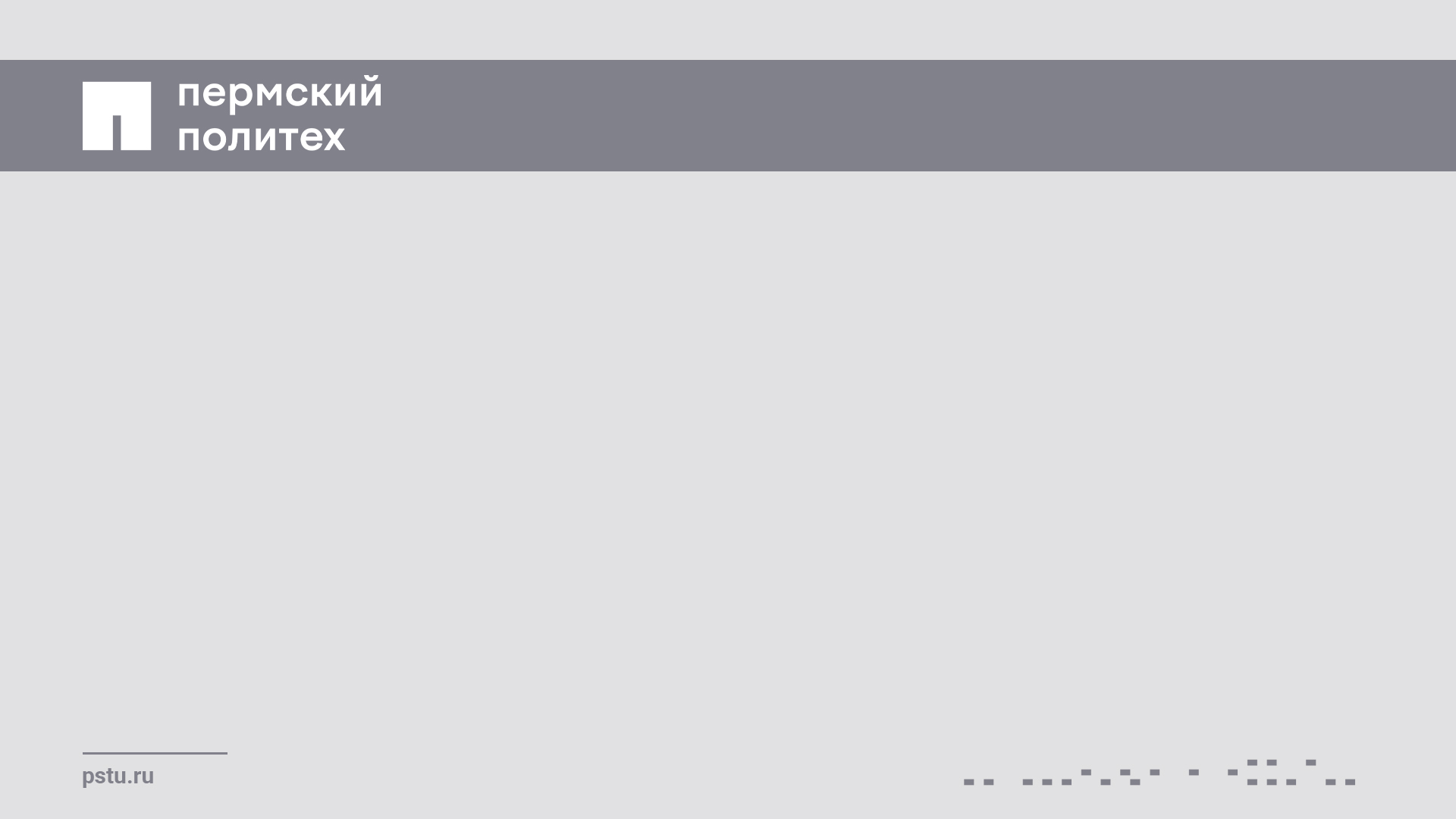 Цифровая трансформация – повод и возможность
Проект «Маркетплейс программного обеспечения и оборудования»
Повод оценить и пересмотреть роль кибербезопасности во всех процессах
Возможность предусмотреть, изменить, трансформировать
Возможность получить необходимые ресурсы, будь то решение Security-by-Design или выстраивание системы кибербезопасности
Возможность организовать обучение сотрудников
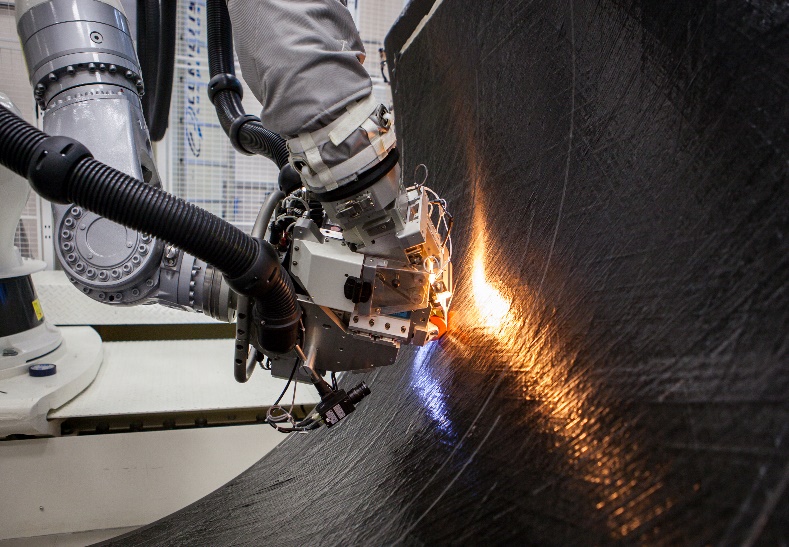 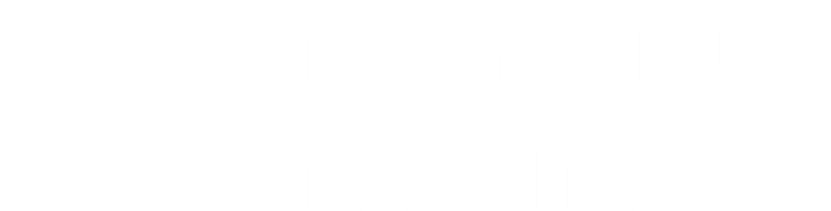 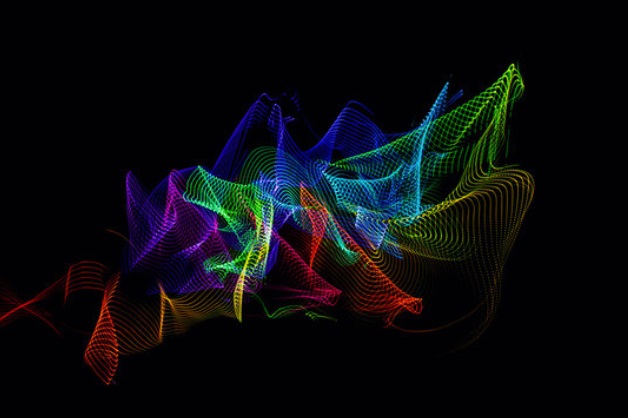 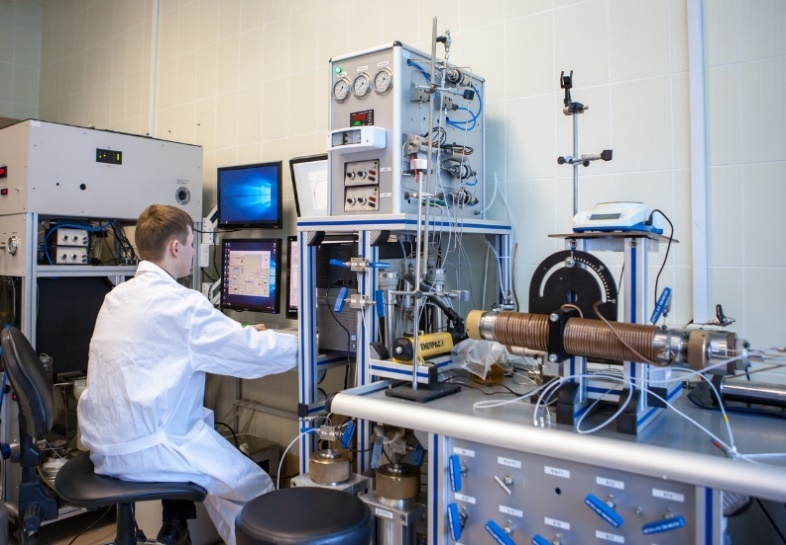 Спасибо 
за внимание!
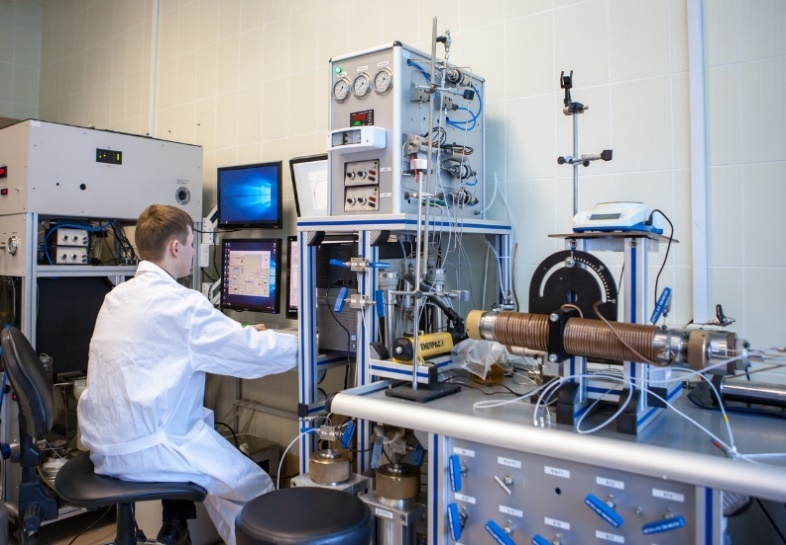 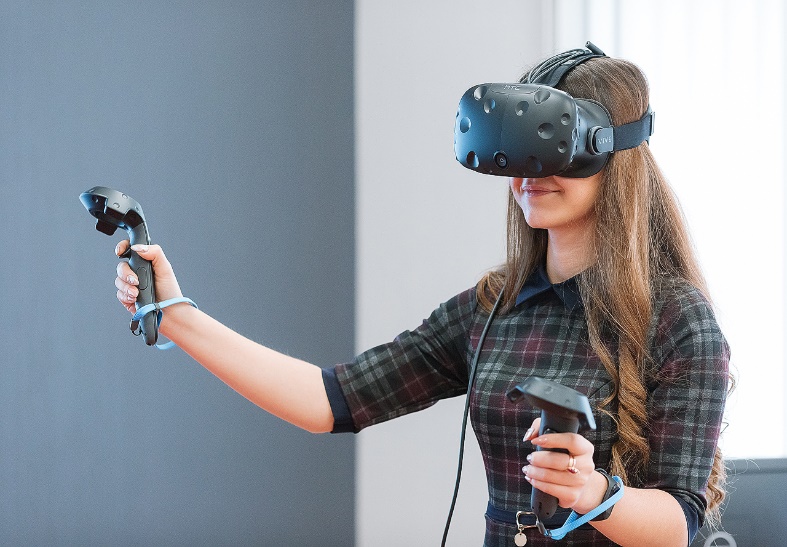 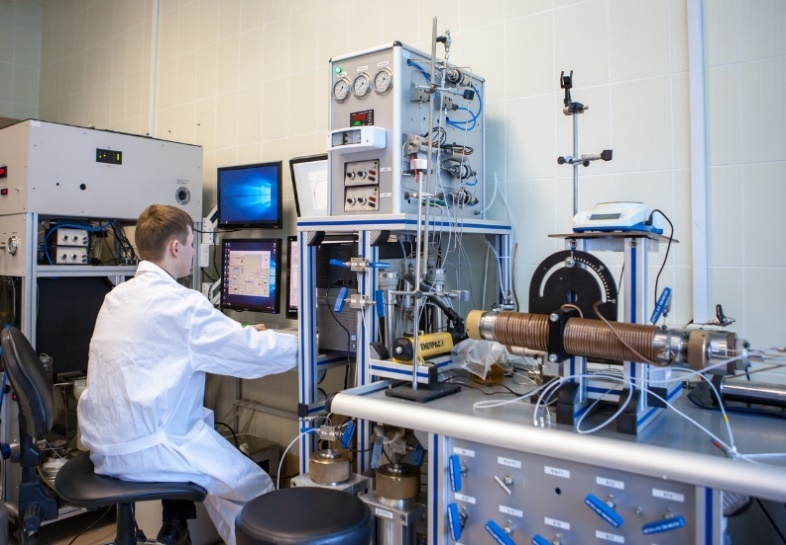 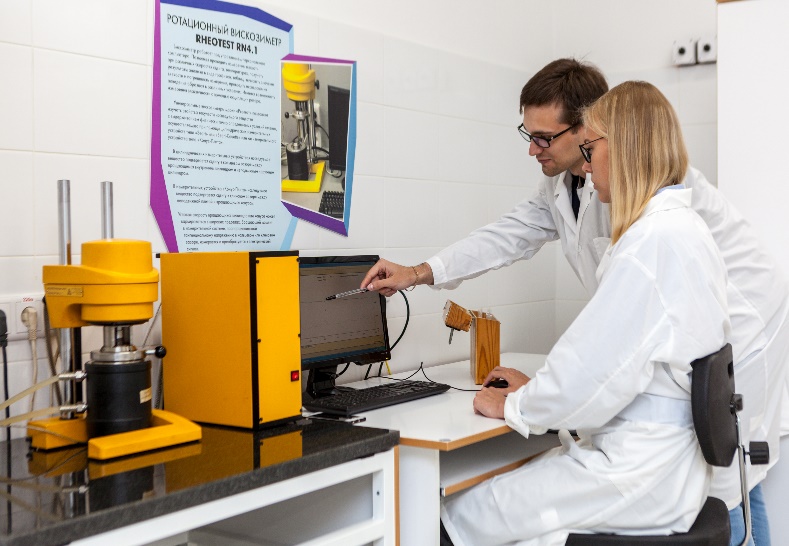 Юрий Горбунов, 
начальник отдела внедрения и сопровождения информационных систем
Управление цифровой трансформации
Департамент ЦТиСК 
Контакты: +7 (342) 2-198-537, yuri.gorbunov@pstu.ru